Titus 1:5-9
Part 2: The Qualifications 
for Elders
The Role of Elders
God has a design for the church.
God’s design is that a group of elders lead each local church.
Elders care for God’s people by grounding them in truth and guarding them against deception.
Titus 1:5-9 (ESV)
5 This is why I left you in Crete, so that you might put what remained into order, and appoint elders in every town as I directed you— 6 if anyone is above reproach, the husband of one wife, and his children are believers and not open to the charge of debauchery or insubordination.
Titus 1:5-9 (ESV)
7 For an overseer, as God’s steward, must be above reproach. He must not be arrogant or quick-tempered or a drunkard or violent or greedy for gain, 8 but hospitable, a lover of good, self-controlled, upright, holy, and disciplined.
Titus 1:5-9 (ESV)
9 He must hold firm to the trustworthy word as taught, so that he may be able to give instruction in sound doctrine and also to rebuke those who contradict it.
Titus 1:6 (ESV)
6 if anyone is above reproach, the husband of one wife, and his children are believers and not open to the charge of debauchery or insubordination.
The Qualifications for Elders
Elders are called to lead by example
Titus 1:6 (ESV)
6 if anyone is above reproach, the husband of one wife, and his children are believers and not open to the charge of debauchery or insubordination.
The Qualifications for Elders
Elders are called to lead by example
Elders are called to lead by example in marriage.
Titus 1:6 (ESV)
6 if anyone is above reproach, the husband of one wife, and his children are believers and not open to the charge of debauchery or insubordination.
The Qualifications for Elders
Elders are called to lead by example
Elders are called to lead by example in their marriages.
Elders are called to lead by example in their homes.
1 Timothy 3:4-5 (ESV)
4 He must manage his own household well, with all dignity keeping his children submissive, 5 for if someone does not know how to manage his own household, how will he care for God’s church?
The Qualifications for Elders
Elders are called to lead by example
Elders are called to lead by example in their marriages.
Elders are called to lead by example in their homes.
Discipleship starts at home.
The Qualifications for Elders
How does your discipleship look at home? 
Singles how are you preparing for this?
Action Point
Be intentional about discipleship at home.
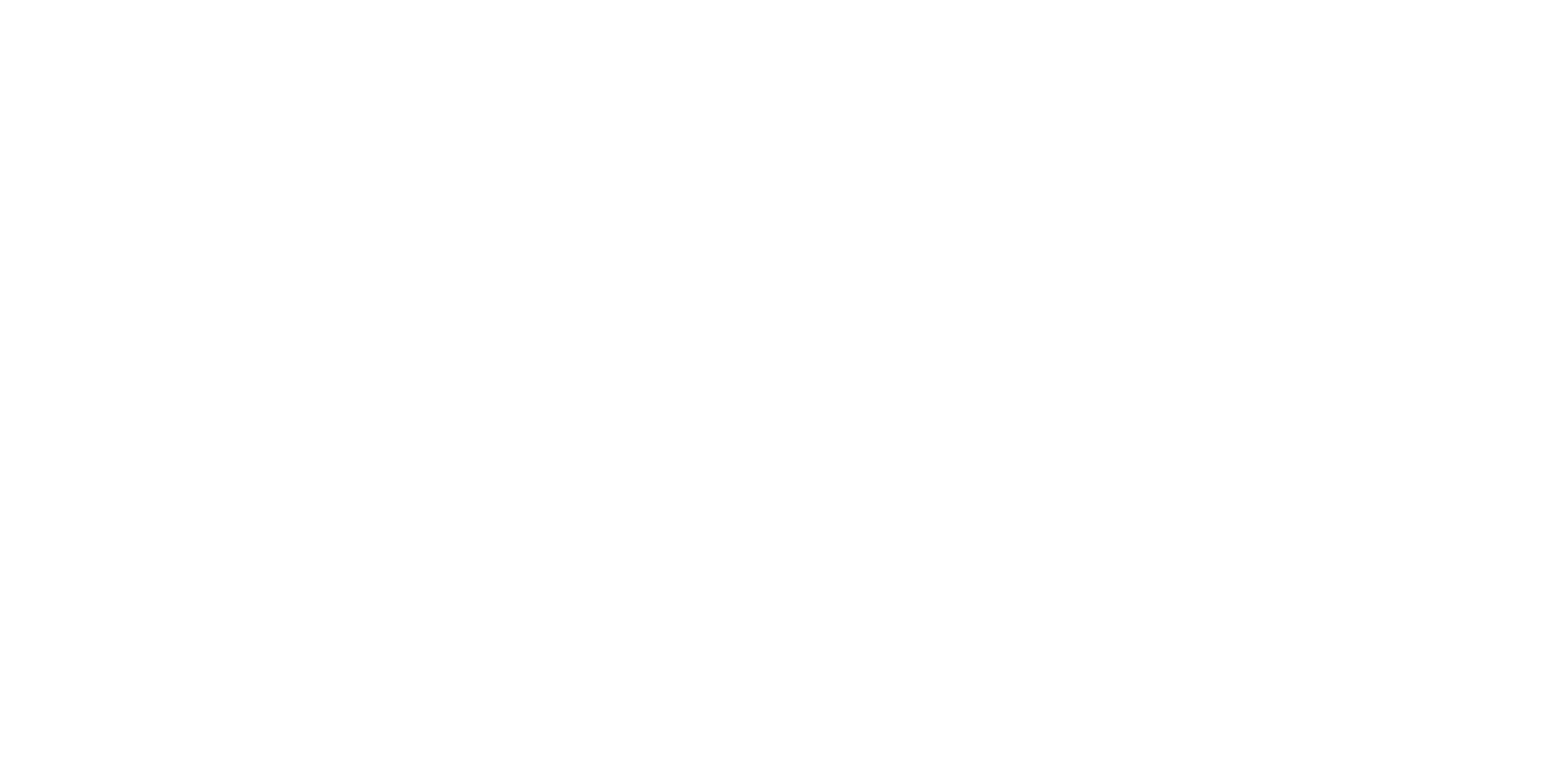 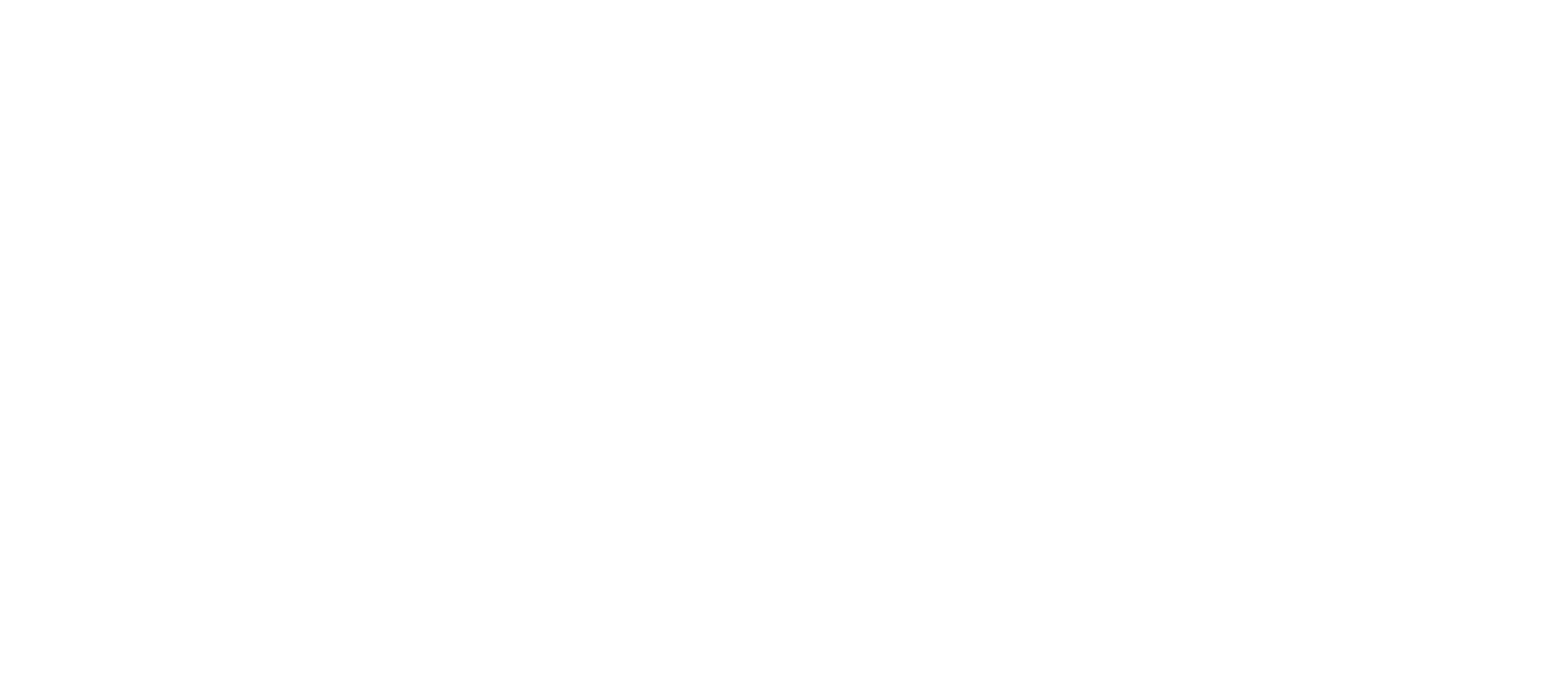